我們如何應對疫症：過去、現在與未來


第三部分：
面對可能重來的疫症，我們可如何為將來作準備？
教育局　課程發展處
個人、社會及人文教育組
2020年10月
1
完成本部分後，學生應能：
了解不同的人如何利用創意應對「2019冠狀病毒病」帶來的問題。 （知識） ；
提出具創意的方法應對「2019冠狀病毒病」疫情（共通能力綜合運用）；及
培養積極面對問題，關心別人的態度（情意和態度）。
預期學習成果
2
2019冠狀病毒病發生以來，人們的生活、工作及人際關係產生了不少變化，例如：需要在家工作、與別人接觸時需要保持社交距離等。面對新的問題，我們需從不同的角度審視問題，並運用新的思維（「創意思維」）去找出解決方法。
簡介
3
「創意思維」是指打破舊有的模式，跳出框框來思考問題。只要凡事擺脫已有的概念，觀察四周的事物，每個人也能夠產生新的意念。
要有創意並不困難，其中一種創意乃來自舊成分的新組合，有說：「日光之下無新事」，我們日常看到的「新意念」有不少是舊瓶新酒的組合。正如大部分新曲都是由不超過十二個音符組成、很多圖畫都是以三種原色的不同配搭構成等一樣。
因此，創意並不是遙不可及的事情，開啟創意大門的鑰匙就在你和我的手上。
「創意思維」
資料來源：教育局科技教育組，科技教育科目學與教資源，科技教育知識範圍，創意設計思維
4
面對疫症與創意思維
5
請同學觀看以下片段，以體會聽障人士在生活上遇到的困難。



片段中陳奐仁Hanjin Tan參加了香港聾人福利促進會的「Act唇challenge」，他戴住一個隔音耳罩去吃飯，在聽不到的情況下，引起他很多反思。
聾福會x Act唇 Challenge
香港聾人福利促進會
https://www.youtube.com/watch?v=qERrzdKLvuo
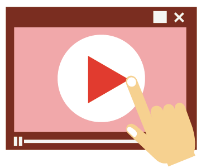 6
[Speaker Notes: 工作紙：共同福祉]
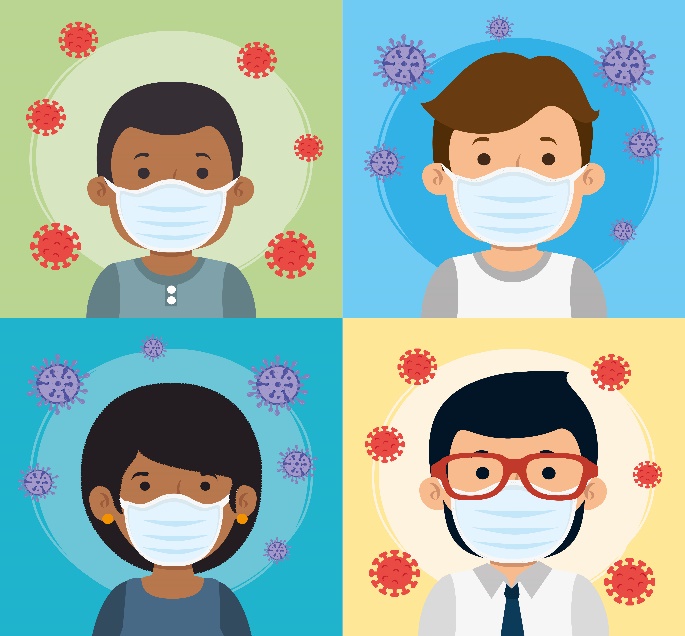 2019冠狀病毒病肆虐期間，很多人都戴上口罩，以預防呼吸道受到感染，但對聽障人士來說，卻是多了一道障礙，因為他們依靠讀唇來了解別人的說話，戴上口罩後他們便更難理解別人在說甚麼。
印尼一對分別有聽障和言語困難的夫婦，特別縫製可供閱讀唇語的透明口罩。這對夫婦向來為人縫製墊子、牀單和窗簾。他們體會到戴上口罩後不能理解別人說話和產生誤解之苦。
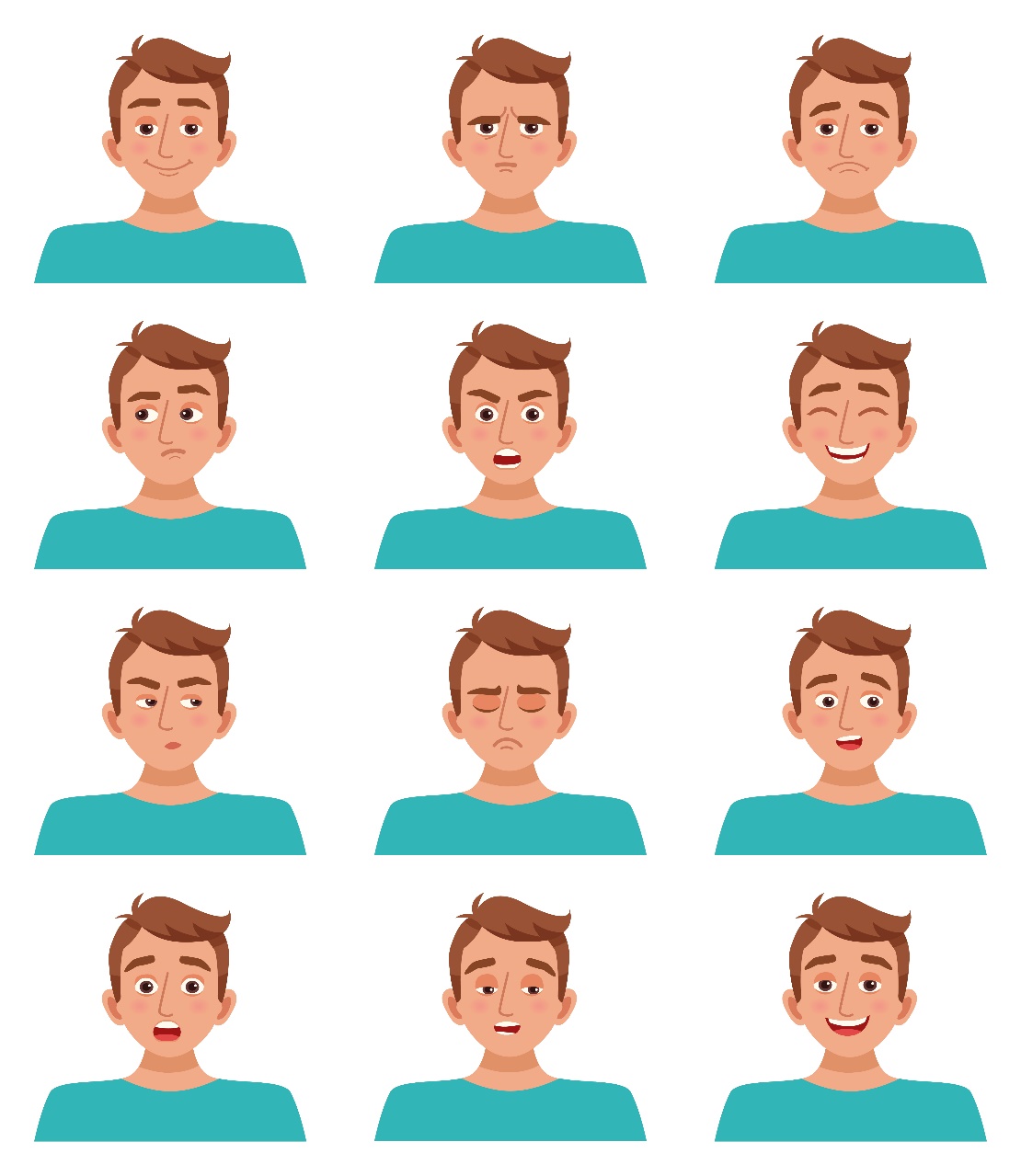 資料一：透明口罩
資料來源：明報新聞網（2020年4月29日）。
7
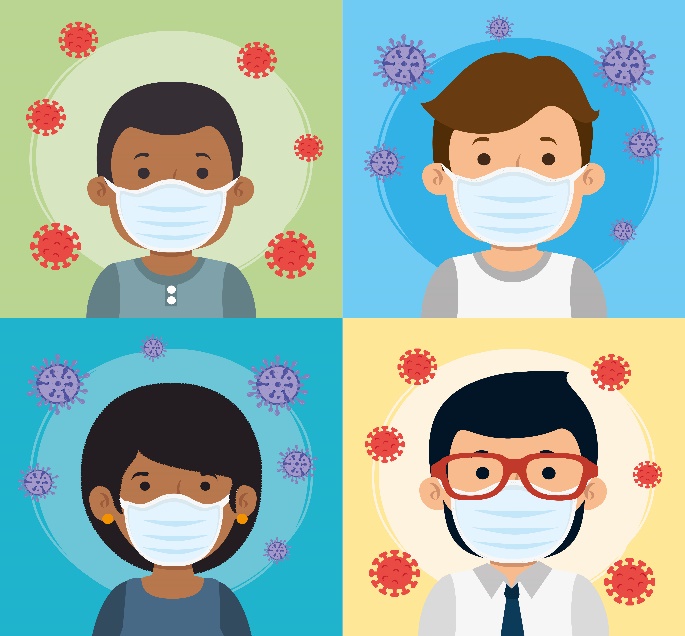 於是，他們便研究將口罩改良，採用透明膠片配合布料，製作透明口罩，在防止飛沫之餘，又可以解決看不到唇形的問題。
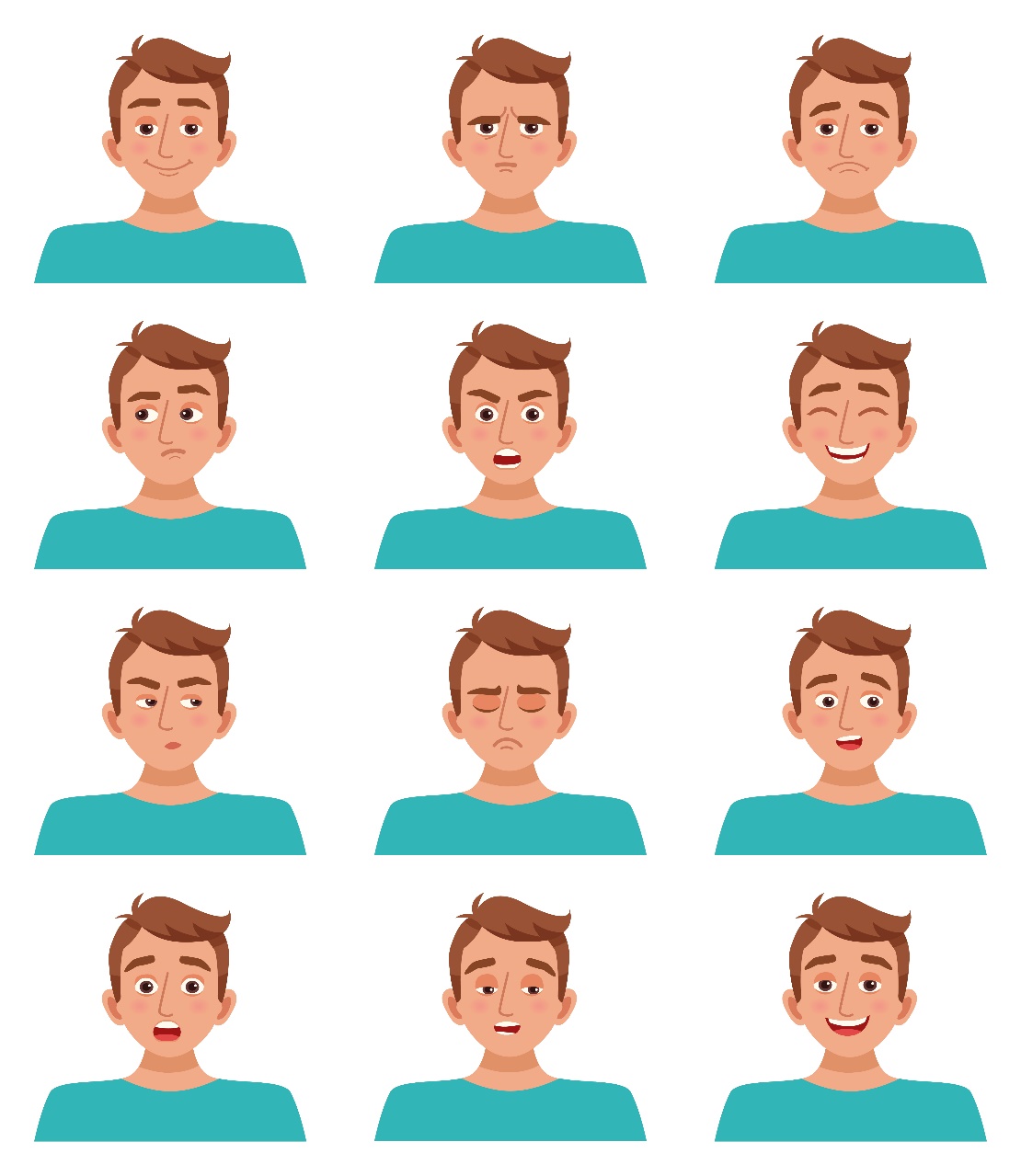 資料一：透明口罩
資料來源：明報新聞網（2020年4月29日）。
8
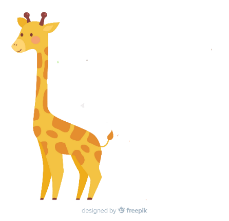 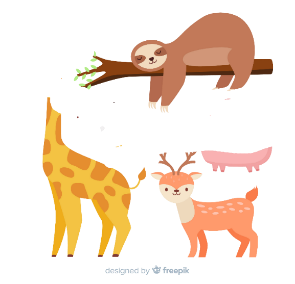 李揚立之（Lucci）是公立醫院骨科專科醫生，她觀察到小朋友不太了解甚麼是2019冠狀病毒病，為甚麼需要戴上口罩、勤洗手。她心裡想，哪怎麼辦呢？
作為兒童骨科醫生，她經常與小朋友接觸，所以便想到以自己繪畫的才能與醫療知識結合。
她花了三晚時間繪畫了《抗疫小夥伴小冊子》，創作出一些令小朋友可以愉快閲讀的繪本，小冊子中的獵豹、雪豹、獅子、長頸鹿、黑猩猩、北極熊、三趾樹獺和家豬化身穿上醫生袍的卡通動物醫生，深入淺出讓小朋友更明白疫情，以及更有健康意識。
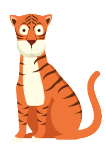 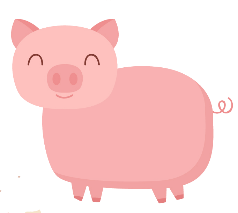 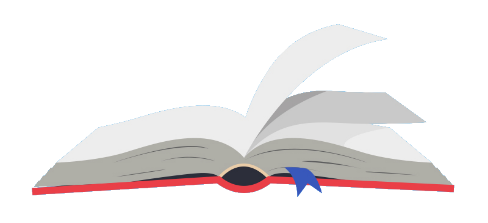 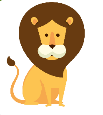 資料二：讓你明白
9
資料來源：香港經濟日報網頁（2020年2月8日）。
細閱資料一和資料二，然後回答下列各題。
根據資料一，聽障人士在2019冠狀病毒病期間面對甚麼問題？
因為看不到別人的唇形，故難以理解對方的說話。
你認為透明口罩能否為聽障人士解決問題？
能夠，因為即使戴上了口罩，但仍然能看到說話者的唇形。
10
根據資料二，兒童在2019冠狀病毒病期間面對甚麼問題？
他們不明白甚麼是疫情和為甚麼需要戴上口罩、勤洗手。
你認為李楊醫生的做法，能否解決題3提到的問題？
能夠，因為她用有趣、生動的繪本，深入淺出的解毫，容易令兒童明白2019冠狀病毒病，以及提高健康意識。
11
李楊醫生和印尼夫婦，在解決問題方面有甚麼共同之處？
他們都能從別人的角度去了解問題，然後想出解決方法。
他們都利用了自己的專長去解決問題，印尼夫婦向來為人縫製墊子、牀單和窗簾，善於縫製；李楊醫生則擅長繪畫。
12
你認為他們解決問題的方法是否具創意？
是。因為印尼夫婦在原有的產品上加以改良，成為一種擁有獨特功能的新產品。李楊醫生則以新的手法去表達意念，也屬一種創意。
13
由上述例子可見，要解決問題，我們需要多觀察、多接觸，才能明白問題的所在。
當我們設身處地的從別人的角度看待問題，便能感同身受，當解決問題時，便更能切合需要。
印尼夫婦和李楊醫生都本著對別人的關懷，利用自己的專長，發揮創意，以嘗試解決問題，只是一個小小的改變，便能大大改善有需要的人的生活。
小結
14
同學可利用「三分鐘概念」動畫視像片段「多元共融」，了解個人如何建構多元共融社會。(2:15-2:38)
「三分鐘概念」動畫視像片段系列：多元共融
香港特別行政區政府教育局
https://www.youtube.com/watch?v=fWkOOM9nSDg&feature=youtu.be
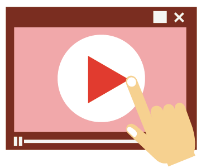 15
除了透明口罩和繪本，你能否找到其他以創意來解決2019冠狀病毒病疫情期間出現的問題的例子？
試把找到的創意例子填寫在下表（投影片18），然後在班上匯報，與同學分享。 
註：例子需符合「小改變，大改善」的原則，以及能展現對別人的關懷。
做一做
16
17
例子一：星島網。《防疫妙招　日本7-11雪櫃門底裝鋁板供客用腳開門》。2020年5月5日。 

便利店店主在雪櫃門底安裝倒L型鋁板，闊度剛好讓一隻腳尖伸進去將門拉開，過程中不需用手，減少接觸雪櫃門柄而傳播病毒的機會。

參考網址：https://std.stheadline.com/realtime/article/1263194/即時-國際-防疫妙招-日本7-11雪櫃門底裝鋁板供客用腳開門
參考例子
18
例子二：港鐵新聞稿。《港鐵「雙氧水霧化消毒機械人」　進一步提升車站及列車的清潔消毒工作》。2020年3月11日。

「雙氧水霧化消毒機械人」透過自動噴灑霧化的雙氧水，為地鐵車廂進行消毒。

參考網址：https://www.mtr.com.hk/archive/corporate/en/press_release/PR-20-020-C.pdf
參考例子
19
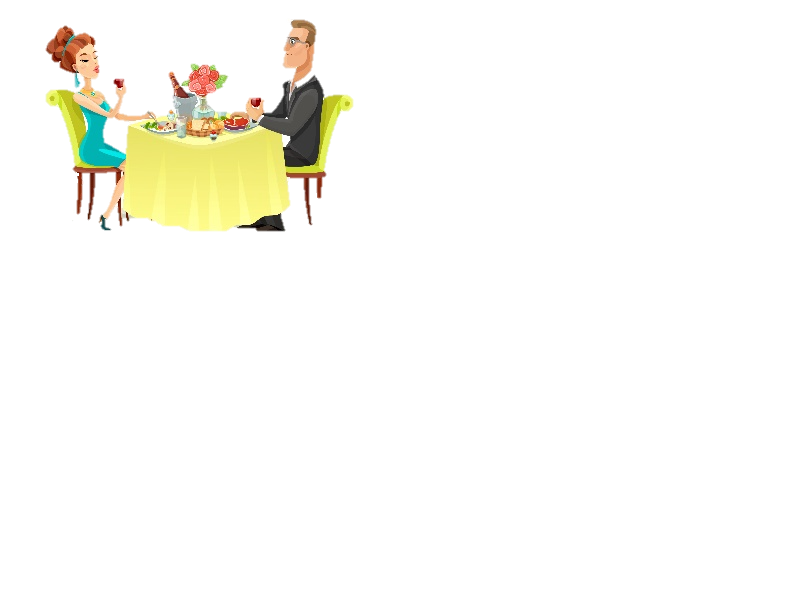 例子三：明報新聞網。《荷蘭素食餐廳疫下推獨立玻璃屋「包廂」　保社交距離》。2020年5月5日。

為保持社交距離，餐廳推出外形像溫室的獨立玻璃屋「包廂」，侍應會用長木板送遞食物予客人，以減少侍應與食客的接觸。

參考網址： https://news.mingpao.com/ins/%E5%9C%8B%E9%9A%9B/article/20200513/s00005/1589362417229/荷蘭素食餐廳疫下推獨立玻璃屋「包廂」-保社交距離
參考例子
20
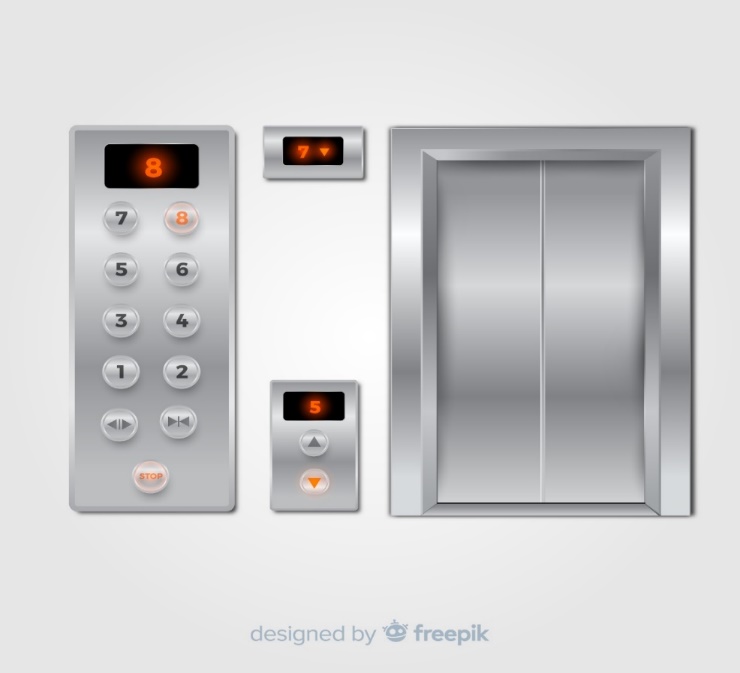 例子四：明報新聞網。《生產力局創「隔空撳𨋢」 指向樓層即按掣》。2020年6月9日。

在按鈕旁安裝雷射感應器，用家毋須按下按鈕，只需指著想去的樓層，即可「隔空撳𨋢」，雷射感應器便會偵測手指指向的樓層按掣。

參考網址：https://news.mingpao.com/pns/港聞/article/20200609/s00002/1591640994640/生產力局創「隔空撳𨋢」-指向樓層即按掣
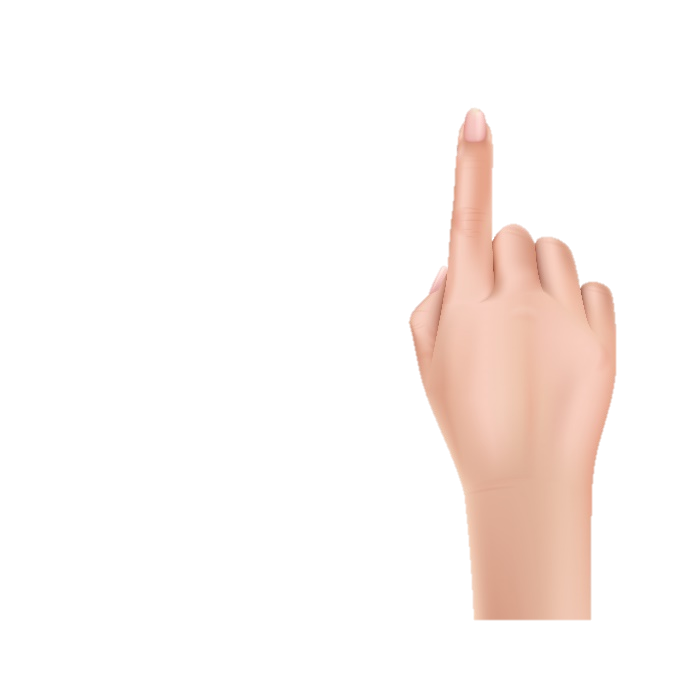 參考例子
21
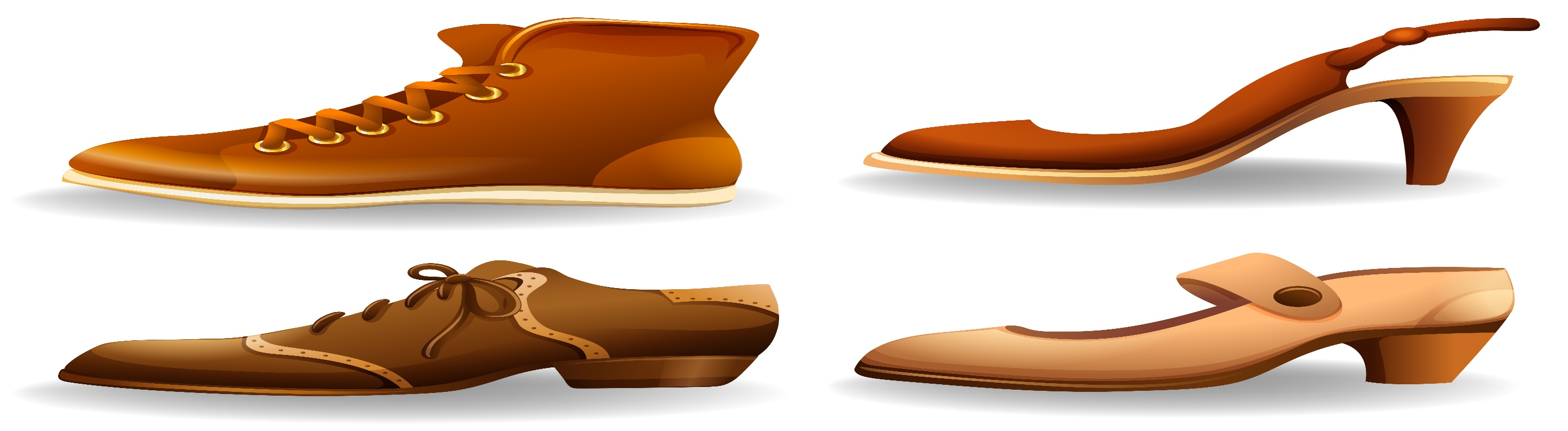 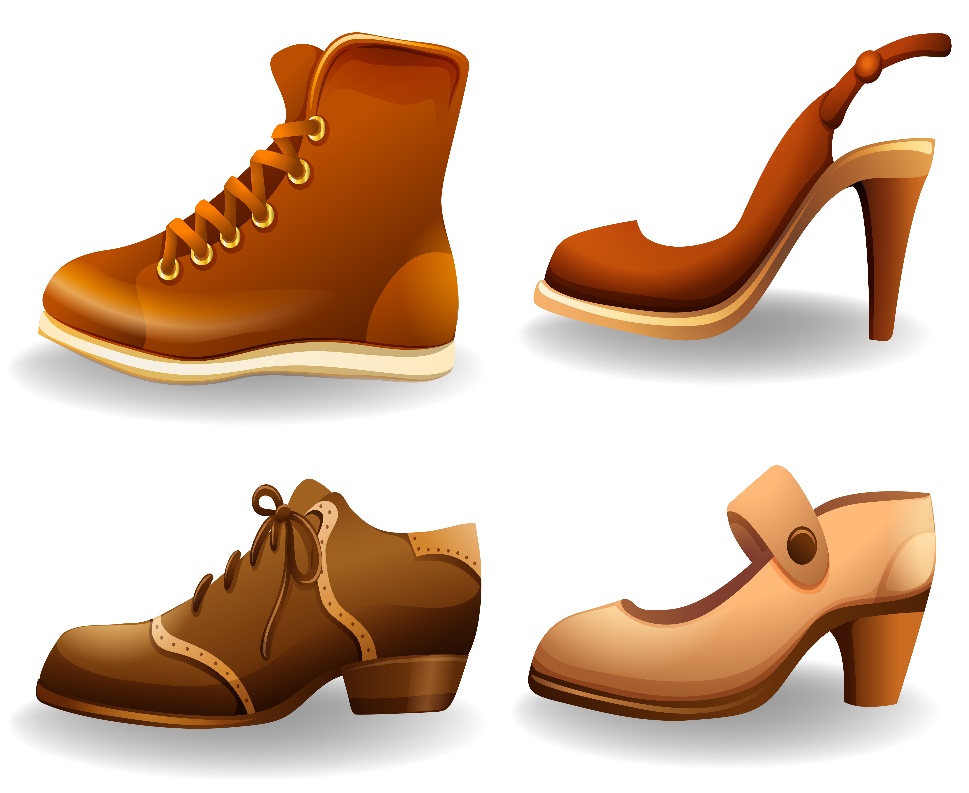 例子五： The Sun. “HE’S GOT SOLE Shoemaker creates absolutely massive pair of shoes to keep people socially distanced”. 5 June 2020. Web version.

一位羅馬尼亞的鞋匠，發明了一款超大碼皮鞋，人們都稱它為「長鼻子鞋」，穿上這超長的鞋便可時刻提醒與人保持1.5米社交距離。

參考網址： https://www.thesun.co.uk/news/11795561/shoemaker-socially-distanced-shoes/
參考例子
22
你有沒有留意身邊或社會上其他人士面對2019冠狀病毒病疫情時遇到甚麼問題？你有沒有一些具創意的方法幫助他們解決那些問題呢？
延伸活動
23
簡述你觀察／留意到的問題以及建議的解決方法。
我觀察／留意到的問題：

我建議的解決方法：（試以文字簡述，或以繪畫方式表達。）
24
我們不知道2019冠狀病毒病何時結束，或者結束之後會否重來，但就如面對是次疫情一樣，當遇到前所未見的情況，我們或會手足無措，但只要抱著正面的思想，積極面對問題，關心身邊的人，擅用自己的專長，發揮創意，問題總會有解決的方法，這也是為未來可能面對的問題作好準備。
總結
25
參考資料
教育局科技教育組，科技教育科目學與教資源，科技教育知識範圍，創意設計思維https://www.edb.gov.hk/attachment/tc/curriculum-development/kla/technology-edu/resources/tech-subjects/idt_2.pdf
明報新聞網（2020）。《聽障者透明口罩》。擷取自網頁https://news.mingpao.com/pns/國際/article/20200429/s00014/1588098852961/聽障者透明口罩
香港經濟日報網頁（2020）。《【口罩防疫措施】提高小朋友衞生意識　醫生3天趕畫抗疫卡通小冊子》。擷取自網頁https://topick.hket.com/article/2559181/【口罩防疫措施】提高小朋友衞生意識%E3%80%80醫生3天趕畫抗疫卡通小冊子
The Sun. “HE’S GOT SOLE Shoemaker creates absolutely massive pair of shoes to keep people socially distanced”. 5 June 2020. Web version.https://www.thesun.co.uk/news/11795561/shoemaker-socially-distanced-shoes/
26
圖片來源
https://www.freepik.com/free-vector/group-people-using-face-mask-covid19-pandemic_8086487.htm#page=2&query=mask&position=19
https://www.freepik.com/free-vector/male-facial-expressions-set_4027253.htm#page=1&query=smile%20face&position=45
https://pixabay.com/vectors/note-post-it-reminder-sticky-note-147951/
https://www.freepik.com/free-vector/elevator-element-collection-with-realistic-design_2994225.htm#page=2&query=elevator+button&position=1
https://www.freepik.com/free-vector/restaurant-cafe-bar-people-4-icons_4188451.htm#page=1&query=dinner&position=40
https://www.freepik.com/free-vector/human-vector-hands_1371850.htm#page=1&query=pointing%20finger&position=40
https://www.freepik.com/free-vector/collection-different-styles-male-female-shoes_1169308.htm#page=4&query=shoes&position=25
27